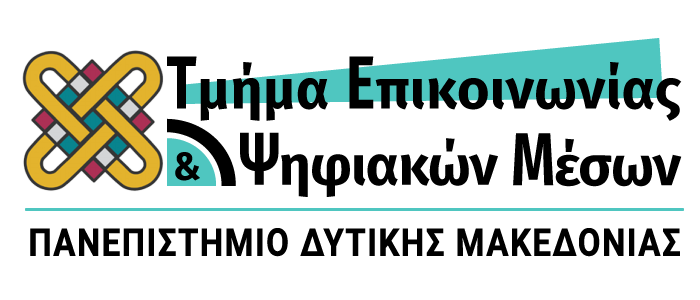 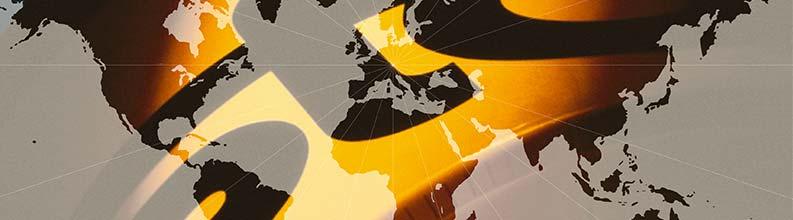 Δρ. Αναστάσιος Αθ. Σταυρόπουλος
anastavropoulos@gmail.com 
(+30) 6944 425 800
Facebook: https://www.facebook.com/anastasios.stavropoulos.35 
Academia :https://anastasiosastavropoulos.academia.edu/
ΕΙΔΙΚΑ ΘΕΜΑΤΑ ΔΙΑΦΗΜΙΣΗΣ
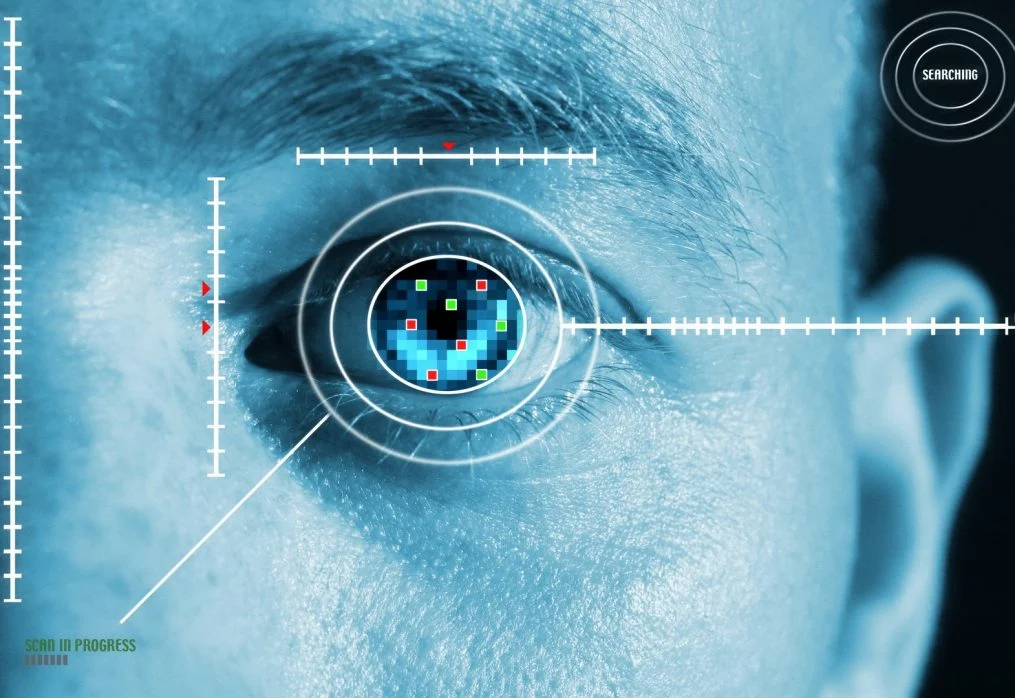 2.1.Λόγος και Εικόνα στην Επικοινωνία και τη Διαφήμιση
Δομικά συστατικά στοιχεία της Διαφήμισης 
ως επικοινωνιακής διαδικασίας 
αποτελούν 
ο λόγος και 
η εικόνα.
Το πολιτισμικό περιβάλλον 
έχει χρησιμοποιηθεί 
ως το ευρύτερο πλαίσιο έρευνας του λόγου 
σε διάφορες αναλύσεις 
που αντλούν 
από την εθνογραφία της επικοινωνίας
Τα τελευταία μάλιστα χρόνια 
με τη συμβολή 
σημαντικών μελετητών 
όπως: 
ο Norman Fairclough (1989) 
και ο Teun van Dijk (1987), 
έχει παρατηρηθεί 
στην Ευρώπη 
η ιδεολογική χρήση του λόγου.
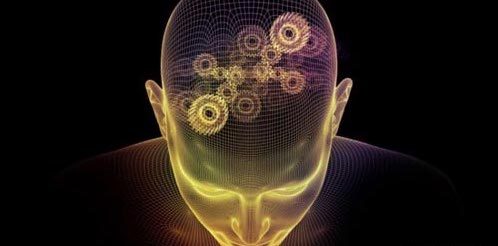 Η χρήση αυτή 
συνίσταται στην αντίληψη 
ότι η χρήση της γλώσσας 
είναι άρρηκτα συνδεδεμένη
 με ιδεολογικές συνιστώσες 
που αφορούν 
την επιβολή εξουσίας 
και ελέγχου.
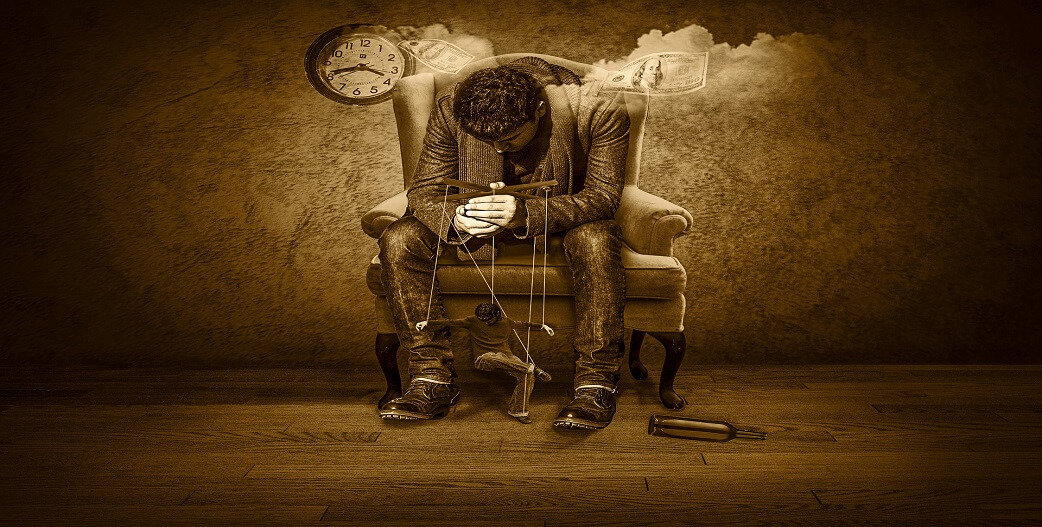 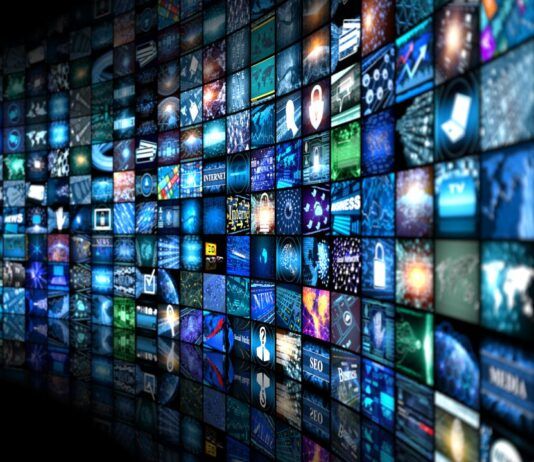 Το κύριο πεδίο 
χρήσης του λόγου 
με αυτή τη μορφή 
είναι 
τα κείμενα 
που παράγουν 
και 
αναπαράγουν 
τα media
Δηλαδή ο Μηντιακός λόγος 
και ο Διαφημιστικός λόγος, 
στον οποίο 
καθοριστικό ρόλο παίζουν 
το κείμενο και 
το περικείμενο, 
σε συνδυασμό με την εικόνα 
και την ψηφιακή εικόνα 
στο νέο μετασχηματισμένο 
ψηφιακό περιβάλλον..
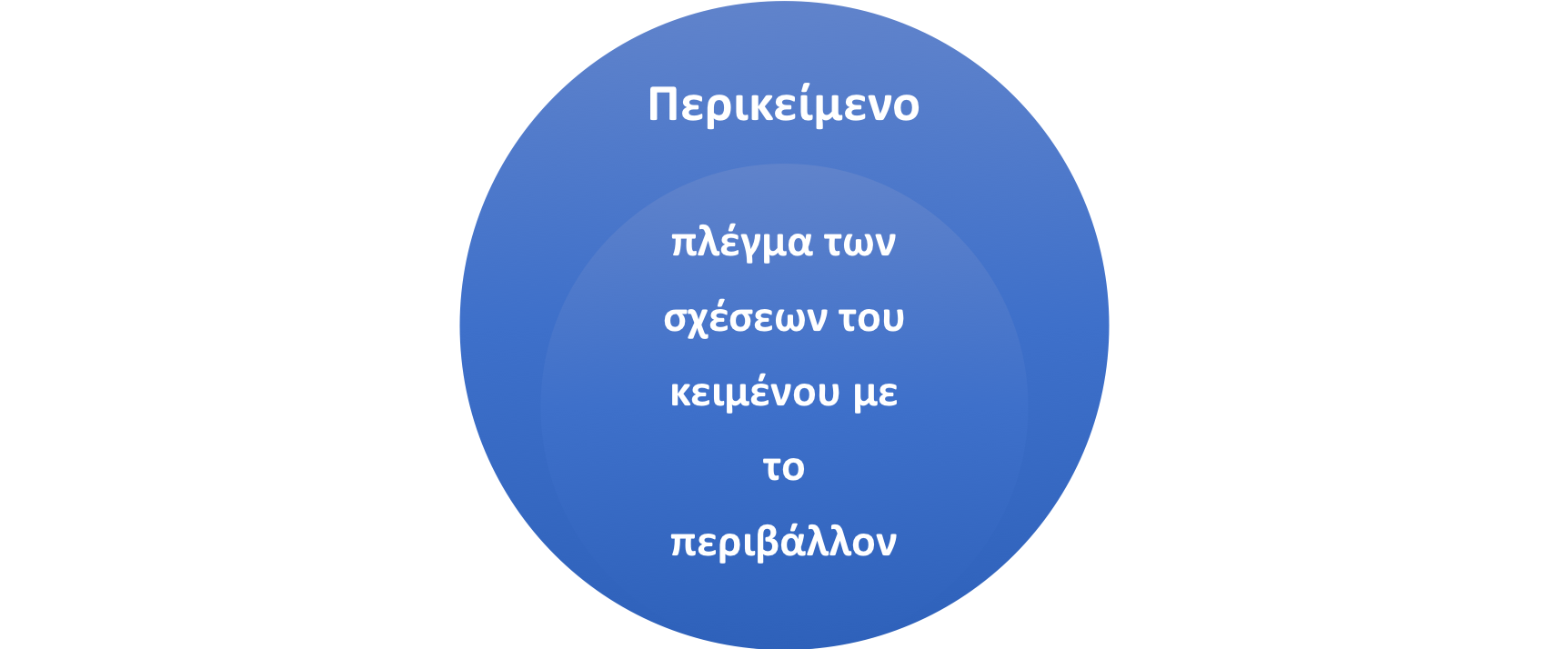 είναι μια δυναμική σχέση
Η σχέση λοιπόν κειμένου και περικειμένου
Αλληλο-συγκρότησης
παρά αλληλο-
αναφοράς
Κείμενο-Περικείμενο
δημιουργεί
κατασκευάζει
συγκροτεί το περιεχόμενό τους
ως γνώση
κατάσταση
και γλώσσα
Εξίσου σημαντική 
είναι η χρήση 
της εικόνας 
στο διαφημιστικό λόγο, 
ως το έτερο 
βασικό- δομικό 
στοιχείο του μηνύματος, 
δηλαδή της διαφήμισης 
εν προκειμένω.
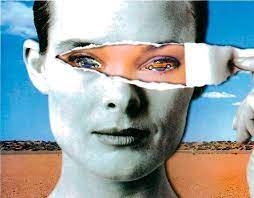 Στο σύγχρονο περιβάλλον 
όπου σημαντικό ρόλο 
στην επικοινωνιακή διαδικασία, 
έχει η χρήση της εικόνας. 
O Roland Barthes  
υποστηρίζει 
τη δυαδικότητα 
του φωτογραφικού 
μηνύματος
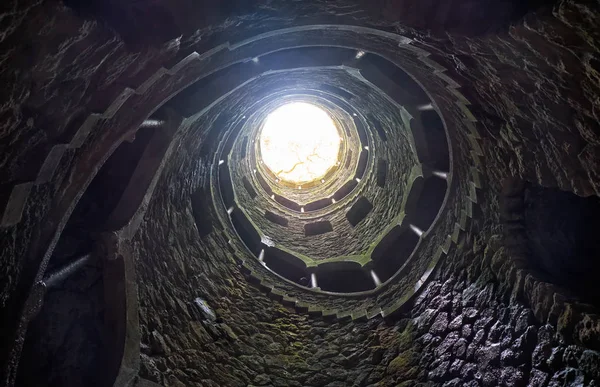 Θεωρεί ότι 
η φωτογραφική εικόνα 
αποτελεί 
το «τέλειο ανάλογο», 
ένα μήνυμα χωρίς κώδικα. 
Ταυτόχρονα όμως περιέχει 
και ένα 
«συμπληρωματικό μήνυμα», 
                                                                                                                        
								Πηγή: ΚΑΘΗΜΕΡΙΝΗ 13.04.23
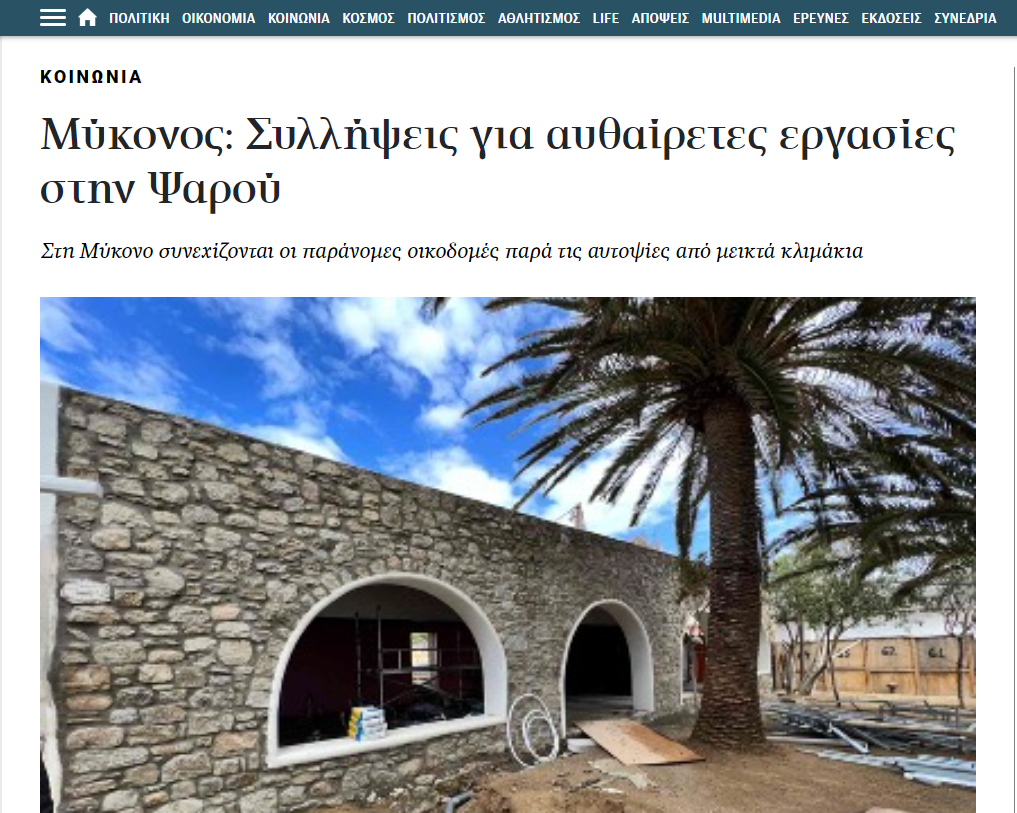 ένα σύνολο δηλαδή                	Η ιστορία επαναλαμβάνεται: Όταν ο   								Αρχιεπίσκοπος Αμερικής Ιάκωβος 							 διαδήλωνε χέρι με τον Μάρτιν Λούθερ Κινγκ  
συνδηλωτικού χαρακτήρα
νοήματα, 
ως αποτέλεσμα 
του «ύφους 
της αναπαραγωγής» 
της εικόνας. 
Χαρακτηριστικές είναι 
οι ακόλουθες εικόνες 
που έκαναν το γύρο 
του διαδικτύου.                                              Πηγή:  in.gr
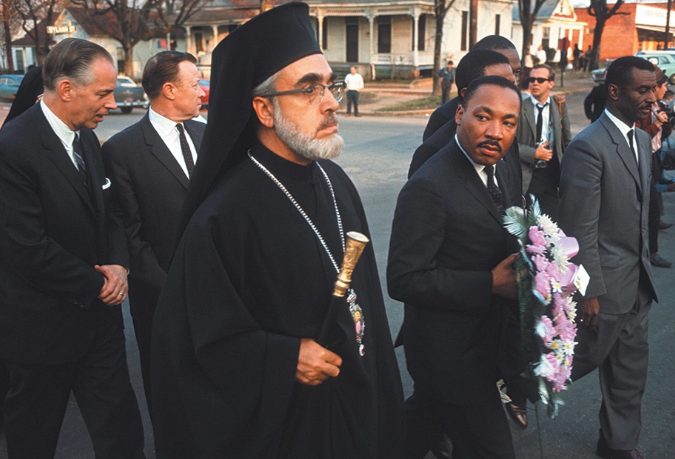 Ο Αρχιεπίσκοπος Αμερικής Ελπιδοφόρος σε διαδήλωση για τη δολοφονία του Τζορτζ Φλόιντ
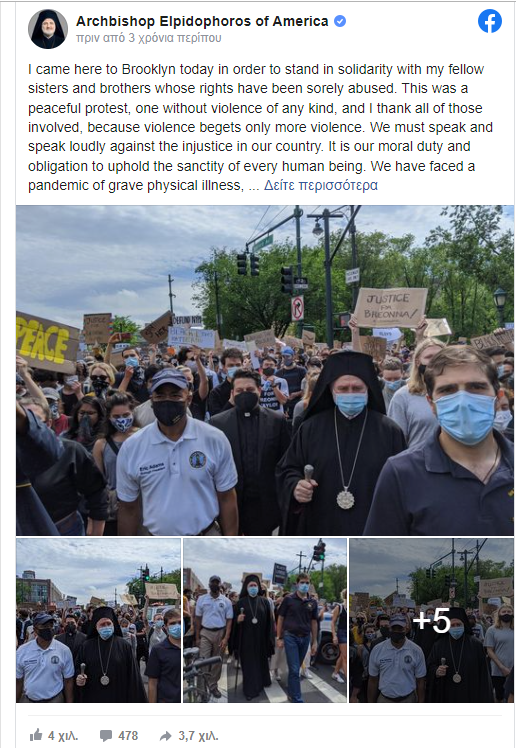 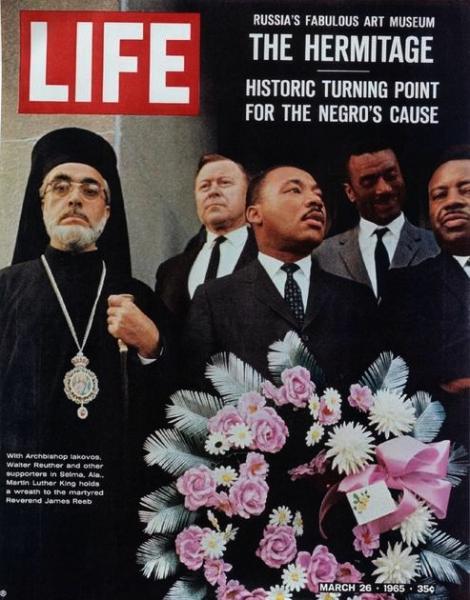 Εικόνα 1: Η αμφίσημη Foto του Na Son Nguyen
Φονικός σεισμός στο ΝΕΠΑΛ 2015
Όταν δημοσιοποιήθηκε, η συγκεκριμένη συνοδευόταν 
από τη λεζάντα ότι επρόκειτο 
για δίδυμα αδελφάκια, θύματα του φονικού σεισμού στο Νεπάλ. 
Η πραγματικότητα όμως ήταν τελείως διαφορετική.
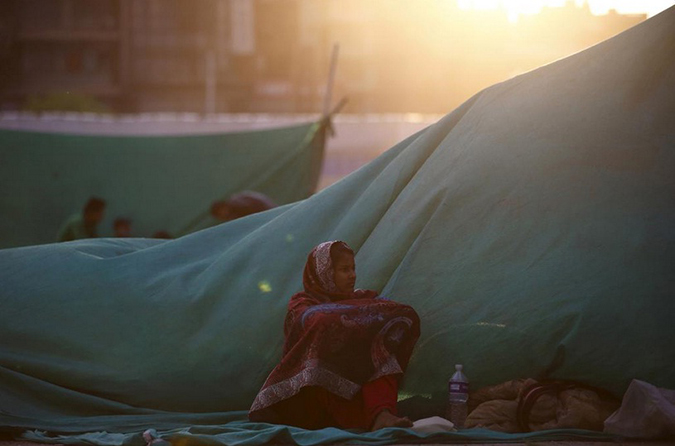 Πηγή: https://www.protothema.gr/world/article/471033/heiroteros-kai-apo-atomiki-vomva-o-seismos-sto-nepal-/
Φονικός σεισμός Νεπάλ 2015
Η φωτογραφία είναι από το Βιετνάμ 
και όχι από το Νεπάλ, ενώ τραβήχτηκε το 2007. 
«Τράβηξα αυτή τη φωτογραφία τον Οκτώβριο του 2007, 
στο Can Ty, ένα απομακρυσμένο χωριό της επαρχίας Χα Γκιάνγκ.
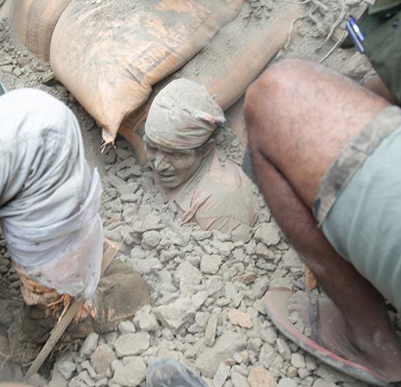 Πηγή: https://www.protothema.gr/world/article/471033/heiroteros-kai-apo-atomiki-vomva-o-seismos-sto-nepal-/
δήλωσε ο Βιετναμέζος φωτογράφος Na Son Nguyen στο BBC.
Περνούσα μέσα από το χωριό, αλλά με σταμάτησε η εικόνα αυτό των δύο παιδιών που έπαιζαν μπροστά από το σπίτι τους, την ώρα που οι γονείς τους έλειπαν για δουλειά στα χωράφια»,
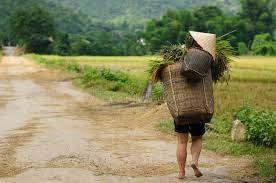 «Το κοριτσάκι, 
πιθανώς δύο ετών, 
έκλαιγε επειδή έβλεπε 
έναν ξένο, 
έτσι το αγοράκι, που ήταν περίπου 3 ετών, 
το αγκάλιασε για να νιώσει καλύτερα. 
Ήταν μία γλυκιά κίνηση και την απαθανάτισα», 
σημείωσε ο Βιετναμέζος  φωτογράφος.
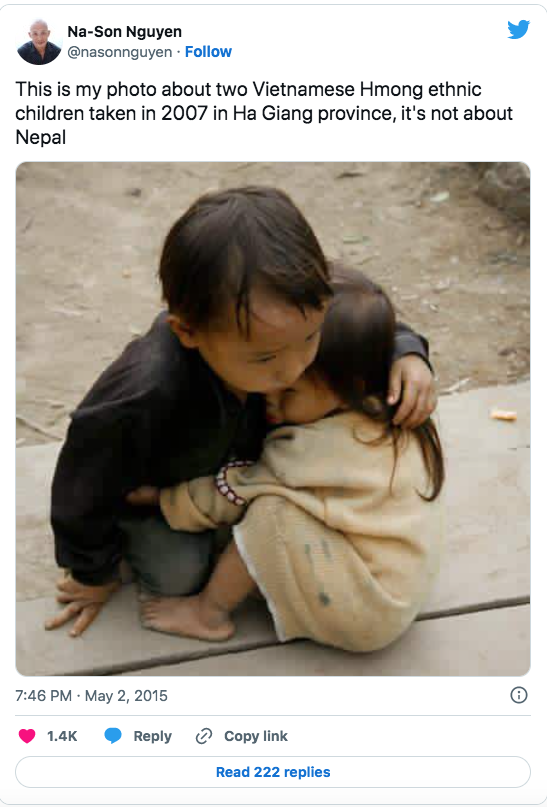